DATA-CAN PPIE Meeting“From consultation to dataset”PART 2 – Data, beyond caring for you
“Where your data goes”
“National data”
Data use, beyond caring for you
From your GP record
From your Hospital
National activity
Cancer Registration

And the benefits that this brings….. (a taster)
Where does your GP data go?
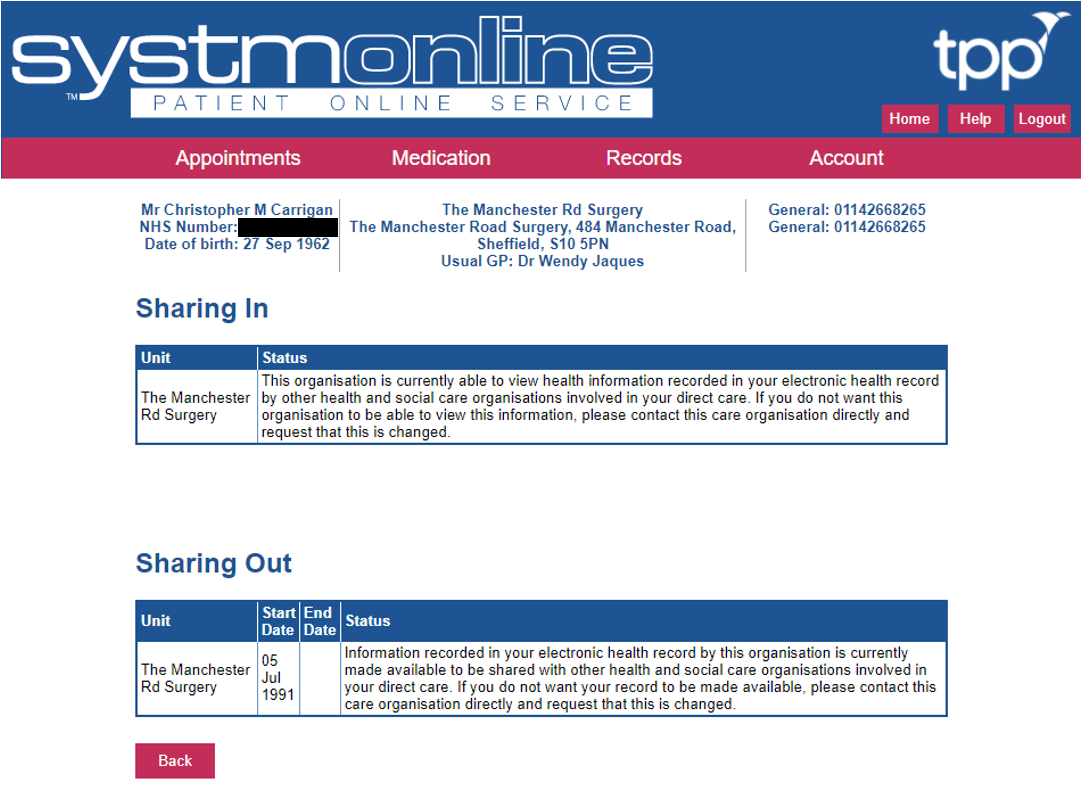 GP Payment
List size, deprivation, health checks, health promotion, visits, training
Research databases
Prescribing, observational studies
Summary Care Record
Shielded Patient List
“Emergencies”
Where does your Hospital data go?
Health bodies who hold “activity” data
NHS Digital
NHS Wales Informatics Service (NWIS)
Public Health Scotland
Commissioning Support bodies**
Other organisations hold cancer data
“Cancer registries”
National audits
Cancer Screening**
The main types of hospital data
Administrative - Waiting times, Outpatient, Inpatient, A&E, Maternity 
Cancer Information Standards (e.g. COSD)
National Cancer Audits
Clinical Trials
“Local” stuff
Many data standards and five audits (at present)
Standards - mandated through NHS National contract and commissioning
National audits - monitored through CQC and Quality Surveillance Programme
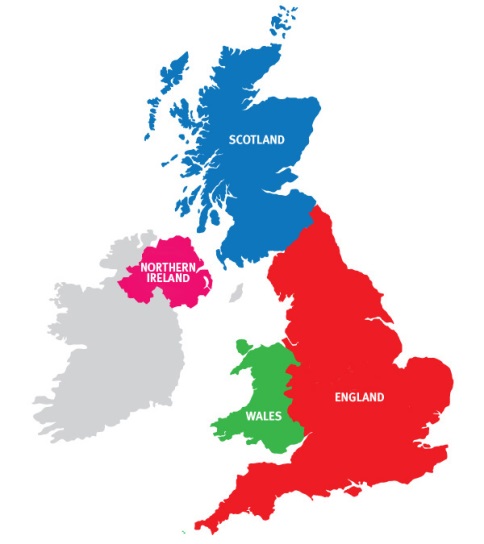 [Speaker Notes: NABCOP, NBoCA, NLCA, NOGCA, NPCA,]
Where to find Data Standards
Some data standards:
CWT - Cancer Waits
RTDS – Radiotherapy
SACT – Chemotherapy
DID – Diagnostic imaging
COSD – Cancer Outcomes and Services

COSD incorporates key audit fields and CWT fields

England – NHS Data Dictionary (HSCIC)
Wales – NHS Informatics Service (NWIS)
Scotland - National Data Catalogue (ISD)
NI - Health & Social Care Board, Information Standards Service
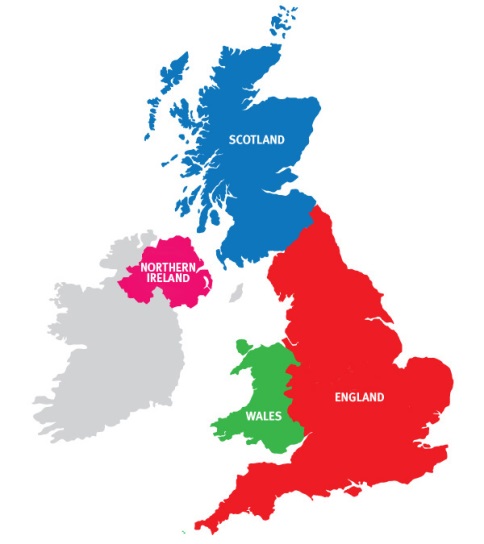 Data Workshop, 29th September 2015
6
National audits
Healthcare Quality Improvement Partnership (HQIP)
NABCOP - National Audit of Breast Cancer in Older Patients (RCS CEU and ABS)
NBoCA – Bowel (RCS CEU, ACPGBI and NHS Digital)
NOGCA – Oesophago-gastric (RCS CEU)
NLCA – Lung (RCP)
NPCA – Prostate (RCS CEU and NCRAS)
https://www.hqip.org.uk/a-z-of-nca/ 
Others which have transitioned
HANA – Head & Neck (run through Saving Faces)
Majority of audit data is also collected through COSD
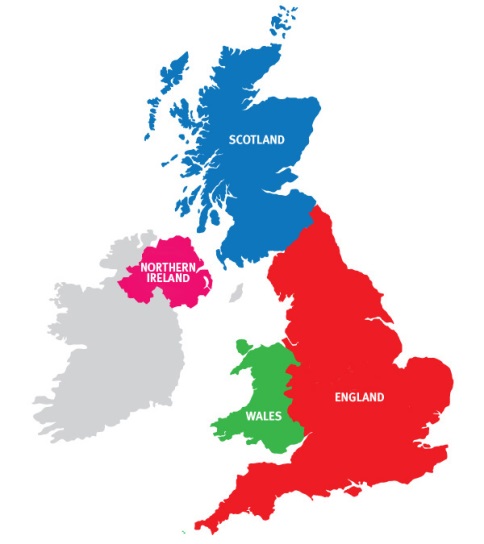 7
Activity data
Cumulative
Replicated*
Activity is grouped by:
Episodes of care (e.g. Hospital Episode Statistics – HES)
Cost groupings (e.g. Healthcare Resource Groups – HRG)
Data is used for things like:
Invoice validation**
Risk Stratification**
Cancer Registration
It’s complicated…
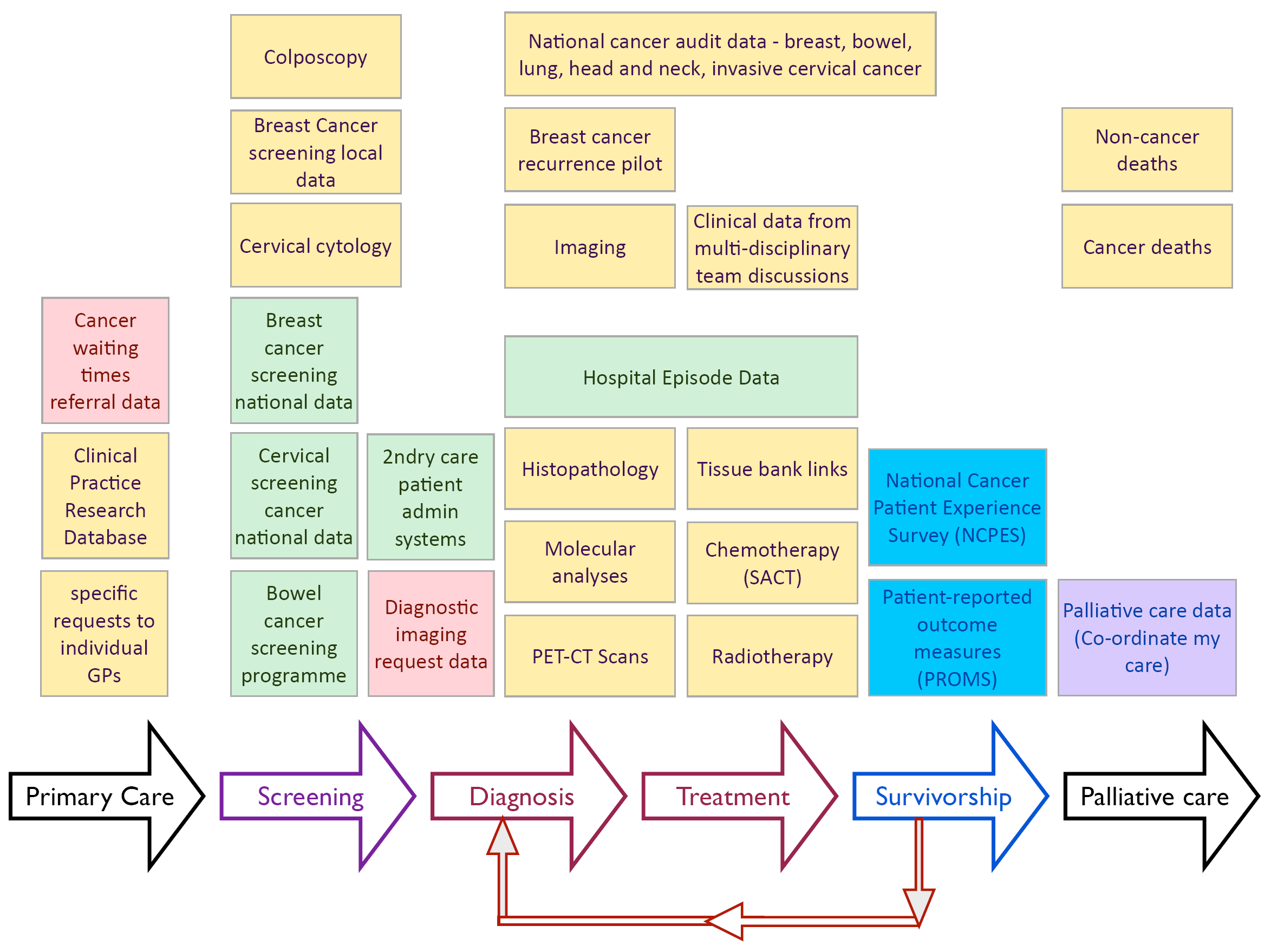 ONS data
Source: Public Health England
What does the clinician get back, when?
Level 3 Report
NCRS Reporting Portal
Level 1 Report
NCRS Reporting Portal
Level 2 Report
NCRS Reporting Portal
NCRS
NCRS
NCRS
Process Data
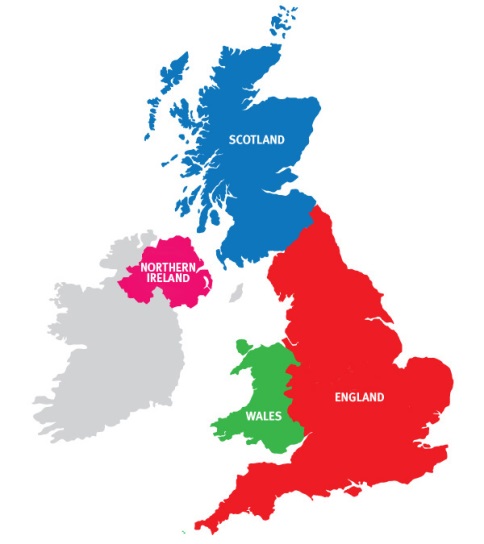 JAN
AUG
DEC
NOV
JUL
APR
FEB
MAR
MAY
JUN
AUG
SEP
OCT
PAS
NHS Trust
COSD / Path
JANUARY Data
Data Workshop, 29th September 2015
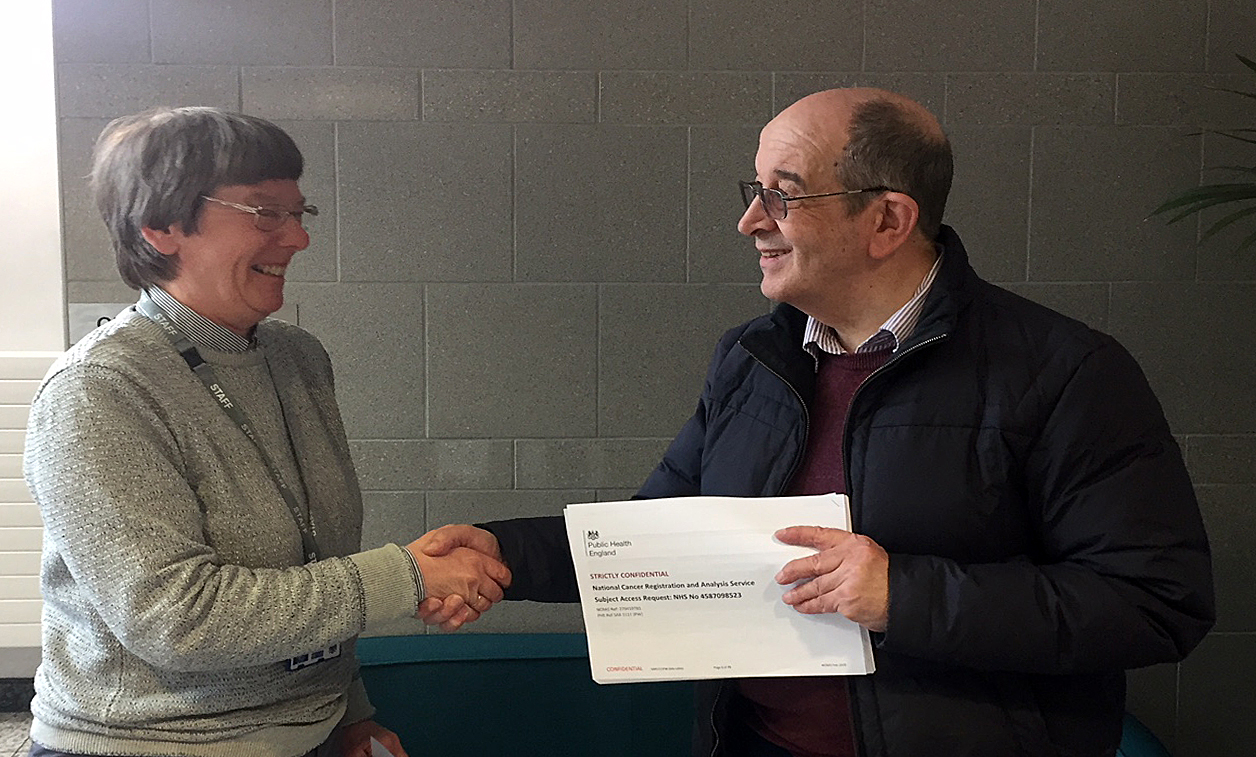 My Cancer Data
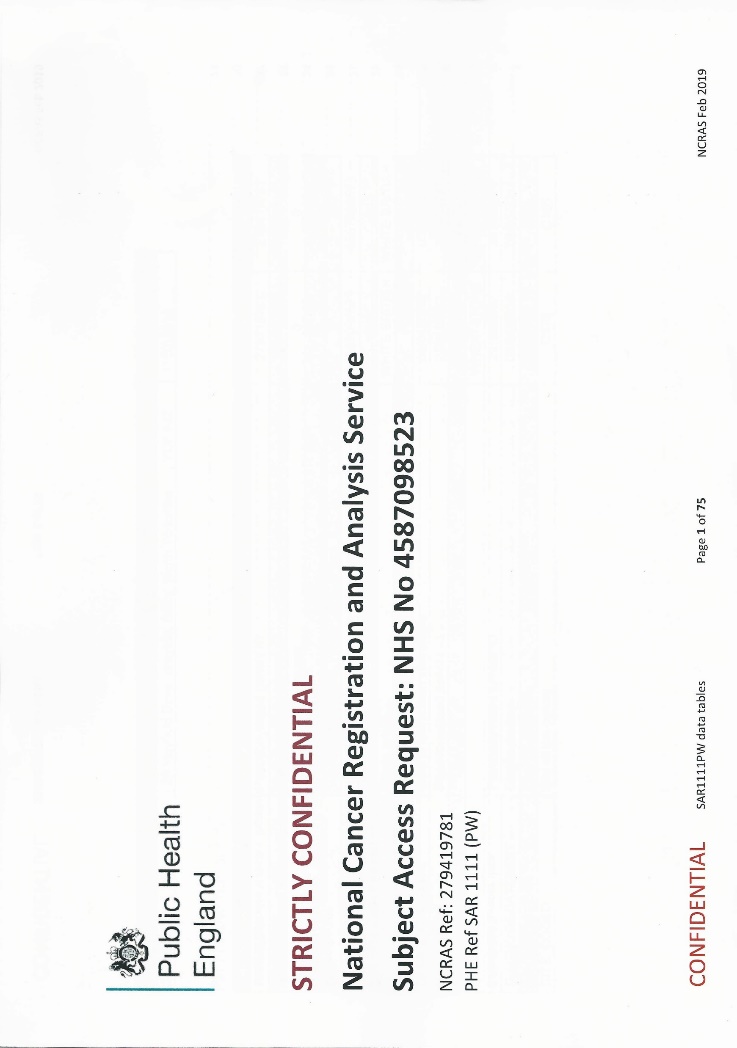 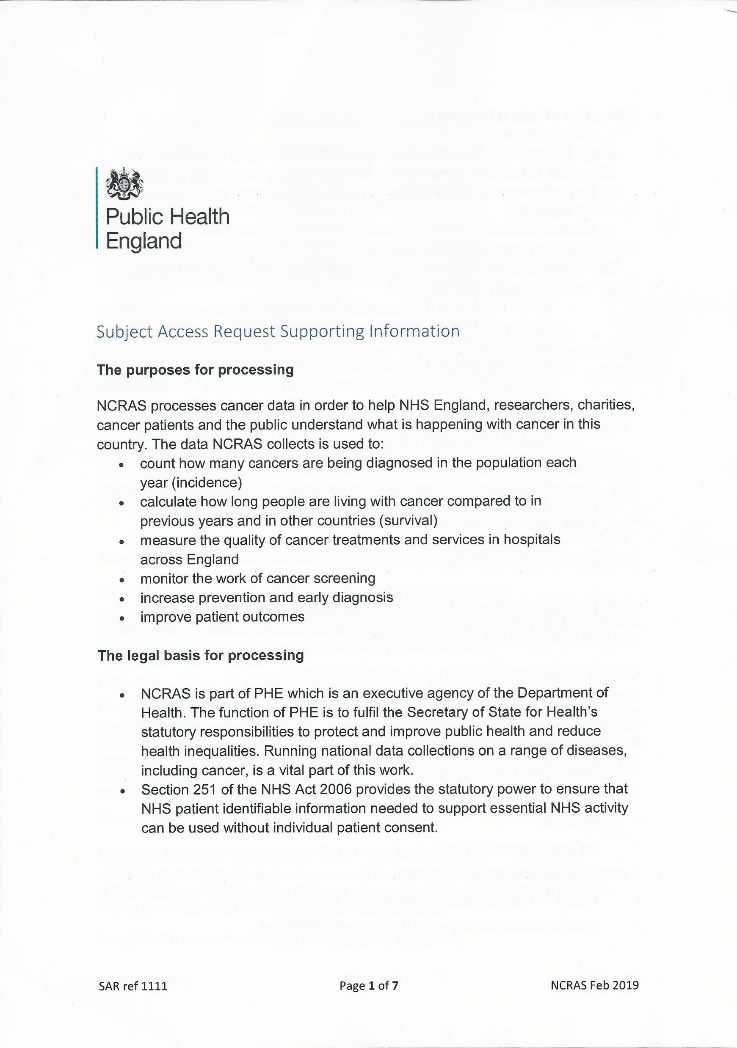 13
What Did We Find?
14
15
16
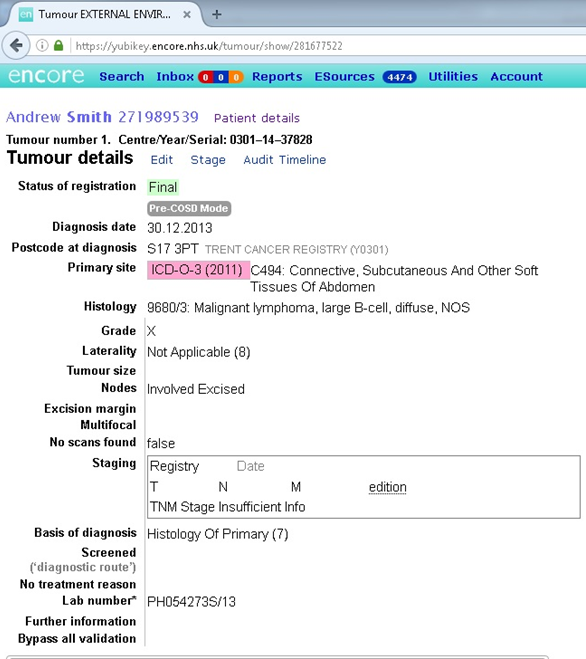 Summary cancer registration record is created by National Cancer Registration Service
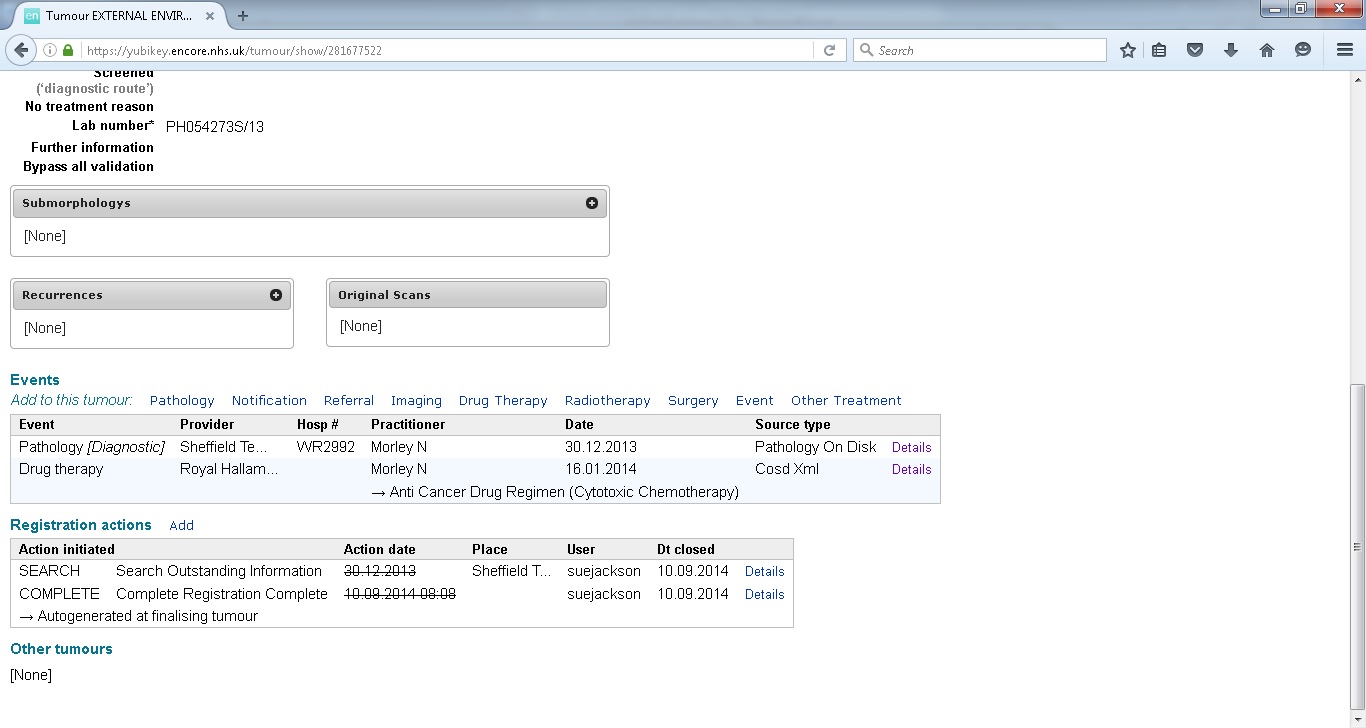 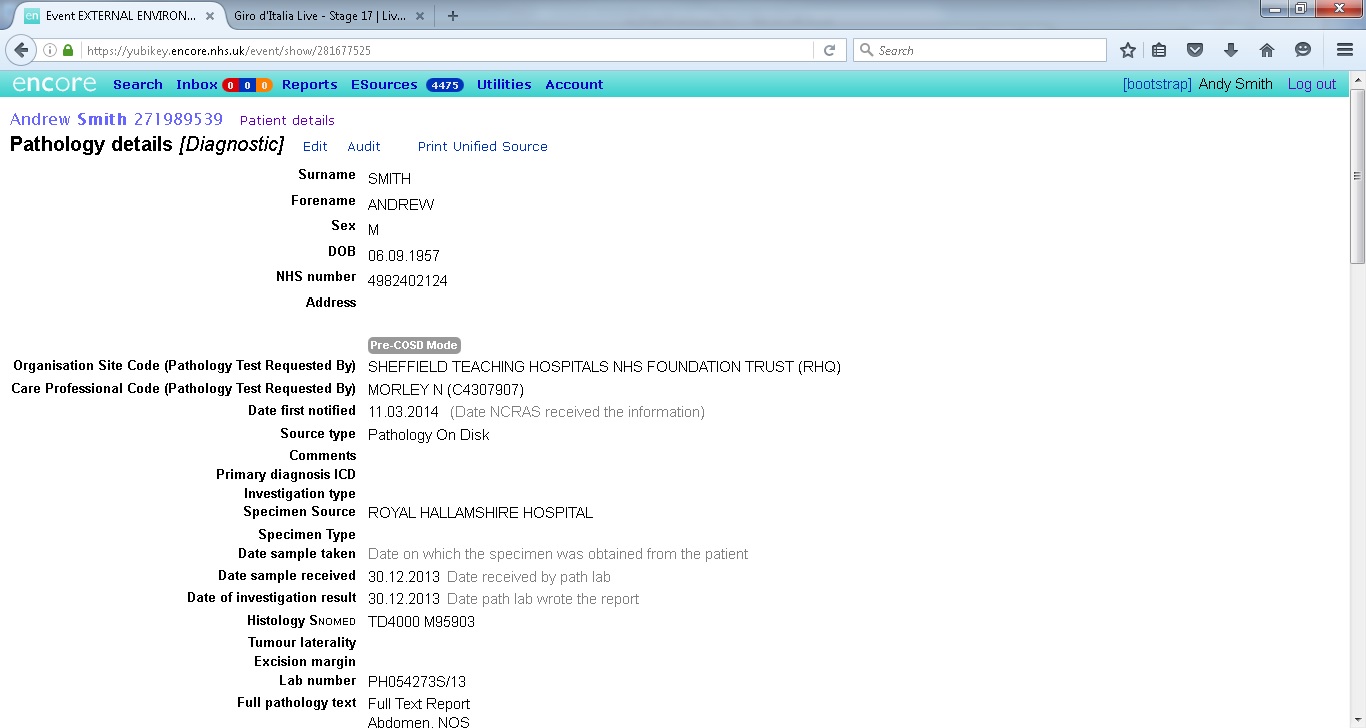 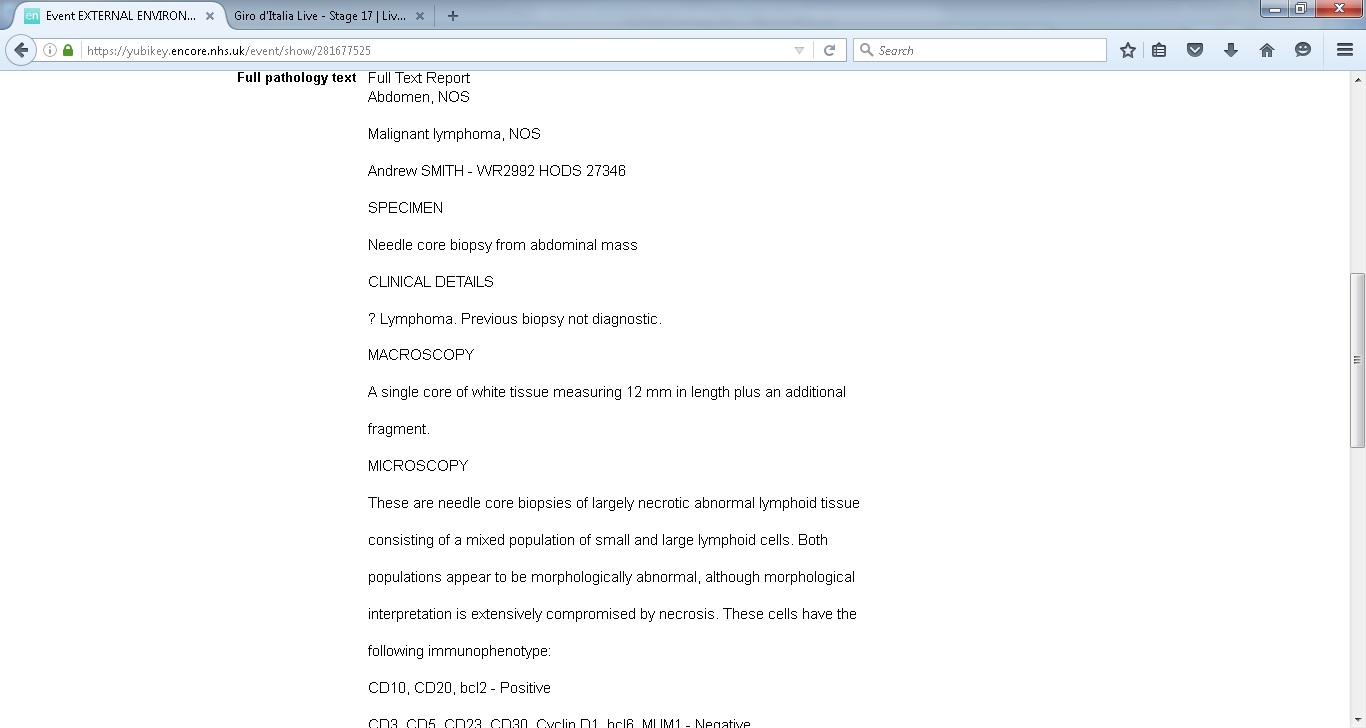 Subject Access Request -What Did We Find?
Significant DQ improvements from ‘Data Tom’ exercise in 2013
A few inconsistent uses of codings
Some chemotherapy missing (one entire month)
Some clearly erroneous codes 
Nothing of real significance noted apart from 1 item
Pete’s data has been used externally by 10 organisations 
Personally Identifiable – 2 organisations (supplied on 3 occasions)
De-personalised – 8 organisations (supplied on 18 occasions)
Pete’s data has been used internally by the Registry analysts
21
And finally, a taster of data-usage…..
22
Covid and cancer - What the data can tell you?
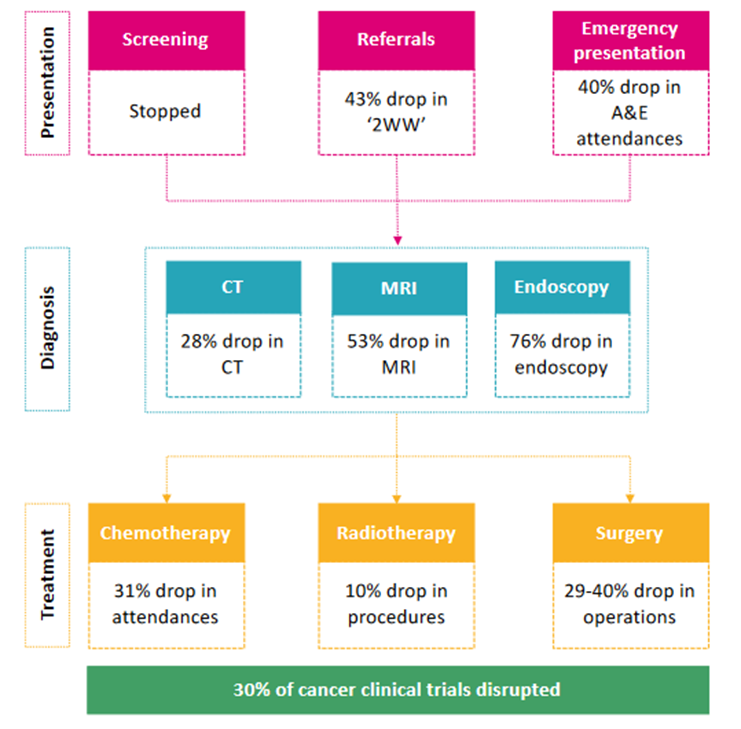 Source: https://www.carnallfarrar.com/media/1570/200813-recovering-cancer-from-coviddocx.pdf
Examples of practice time series and measured attributes for desogestrel change (from branded to generic).
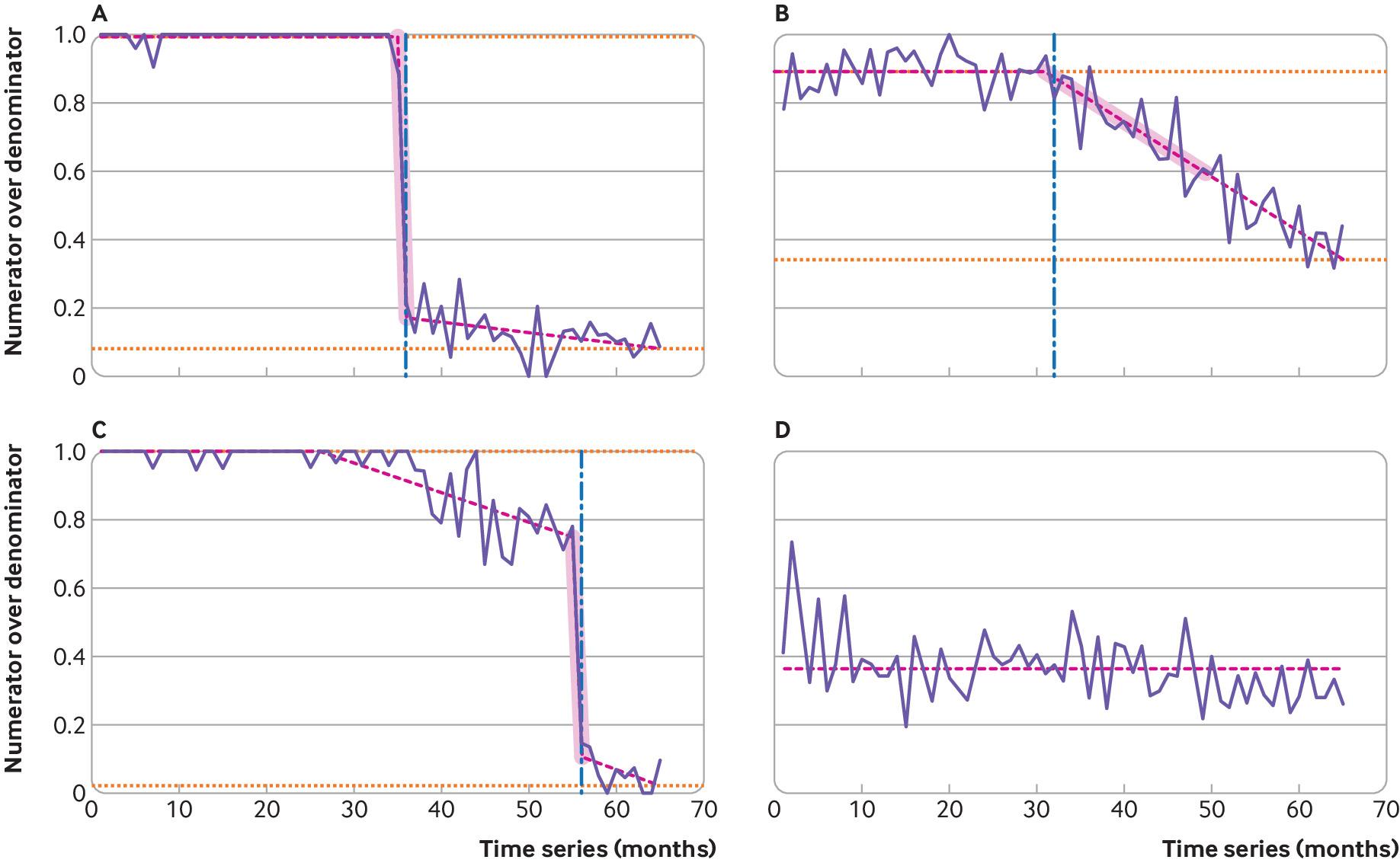 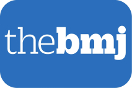 Alex J Walker et al. BMJ 2019;367:bmj.l5205
©2019 by British Medical Journal Publishing Group
[Speaker Notes: Examples of practice time series and measured attributes for desogestrel change (from branded to generic). Proportion of Cerazette relative to total desogestrel prescribed of four representative general practices is shown in solid purple lines. Fitted model and detected breaks using trend indicator saturation are shown in pink dashed lines. Commencement of the largest negative shift is marked with a vertical dashed blue line; additional breaks are indicated by changes in the slope of the pink dashed line. The measured slope is highlighted in pink shaded areas, and the pre-break level and final level at the end of the sample are indicated by horizontal orange dotted lines]
Questions?